District Technology Service Desk Updates
Melissa Teat, Help Desk Manager, September 26, 2019
District Technology Service Desk
The Service Desk is staffed with six agents. 

Items that we support include:
EIS
Application Access
EdFi
Single Sign On
TCAP Visibility Tool
ImpactTN
SDE Directory
EIS Training For New District Supervisors
SkillSets Online Training
Monitor tned.assessment@tn.gov Inbox
2
District Technology Service Desk
The help desk hours of operation are: 

Monday – Friday
6:30 a.m CST – 4:30 p.m. CST
3
Updates & Reminders: SkillSets Online Training
The TDOE Office of District Technology provides an online IT training through an LMS known as SkillSets Online Training. 
The trainings are self-administered.  
A number of ‘library cards’ have been purchased. 
District supervisors may request to use a ‘library card’ for two week time slots. 
No cost to districts. 
Email dt.support@tn.gov for assistance.
4
Updates & Reminders: SkillSets Online Training
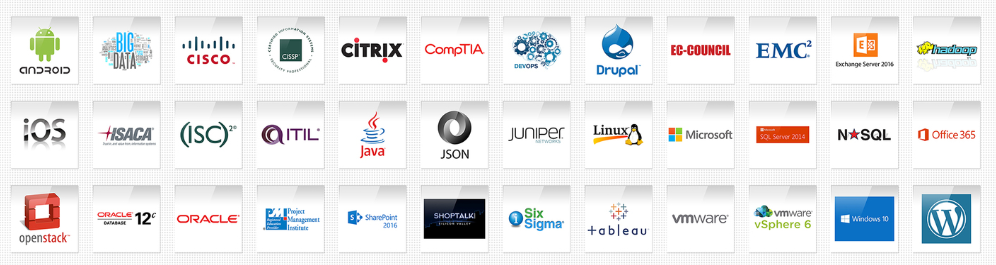 5
Updates & Reminders: SkillSets Online Training
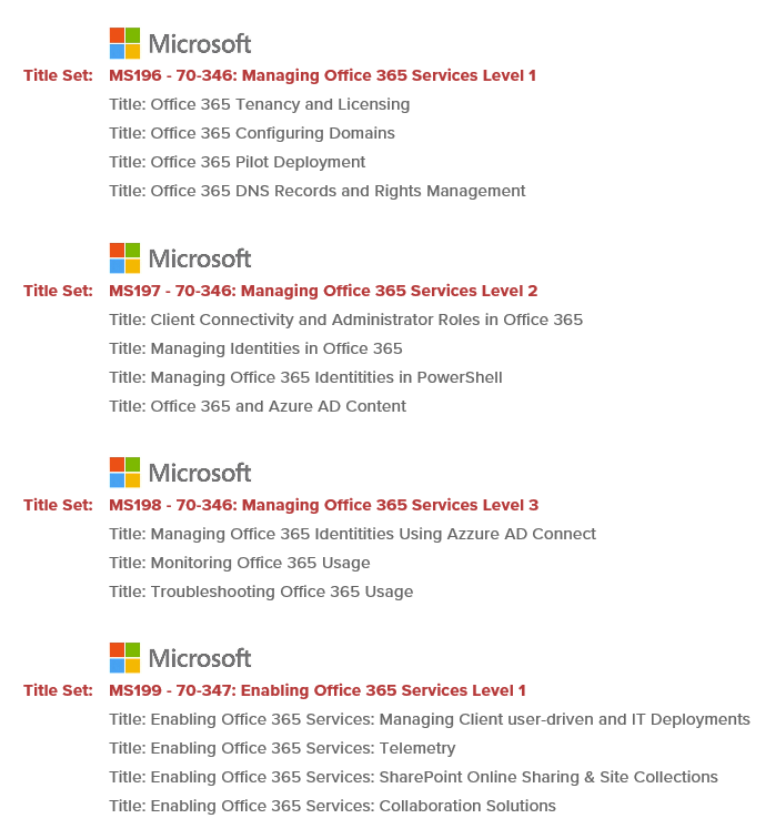 6
Updates & Reminders: Ticketing System
District Technology Request Portal is our ticketing system. Register today!

There are currently 279 registered district contacts in the ticket system. 

Since implementation in July 2017, over 38,270 tickets have been resolved.

The resolved ticket count since July 2019 is over 5,600.
7
Updates & Reminders: Ticketing System
The Portal can be accessed using TDOE Single Sign-On, Orion.
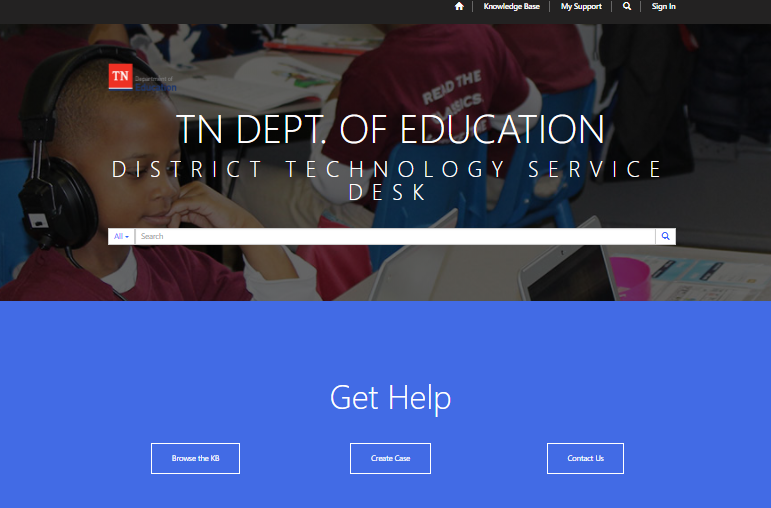 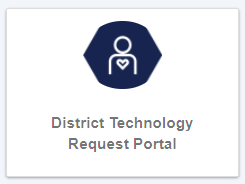 8
Updates & Reminders: District Contact Information
Review and update EIS contact information when a staff change is made by sending the request to dt.support@tn.gov . Don’t forget to include requests for removal and addition of department list servs. 

The Contact List can be found on the EIS Website.
https://www.tn.gov/education/lea-operations/education-information-system-eis.html
9
Updates & Reminders: EIS Website
The EIS website contains important information.
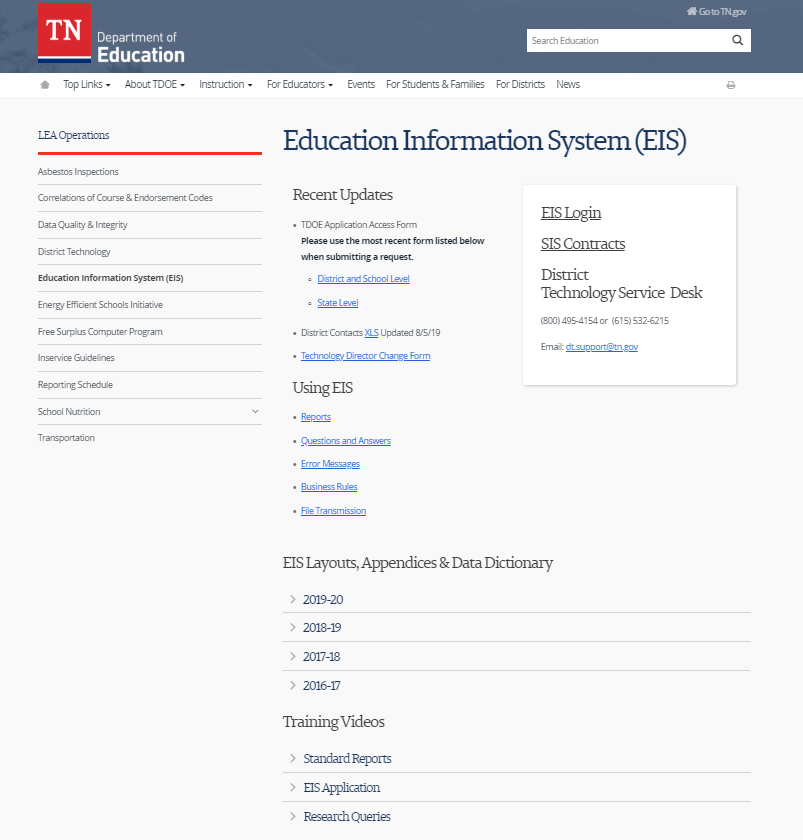 10
Updates & Reminders: Application Access Forms
The TDOE Application Access Form can be found on the EIS Website.
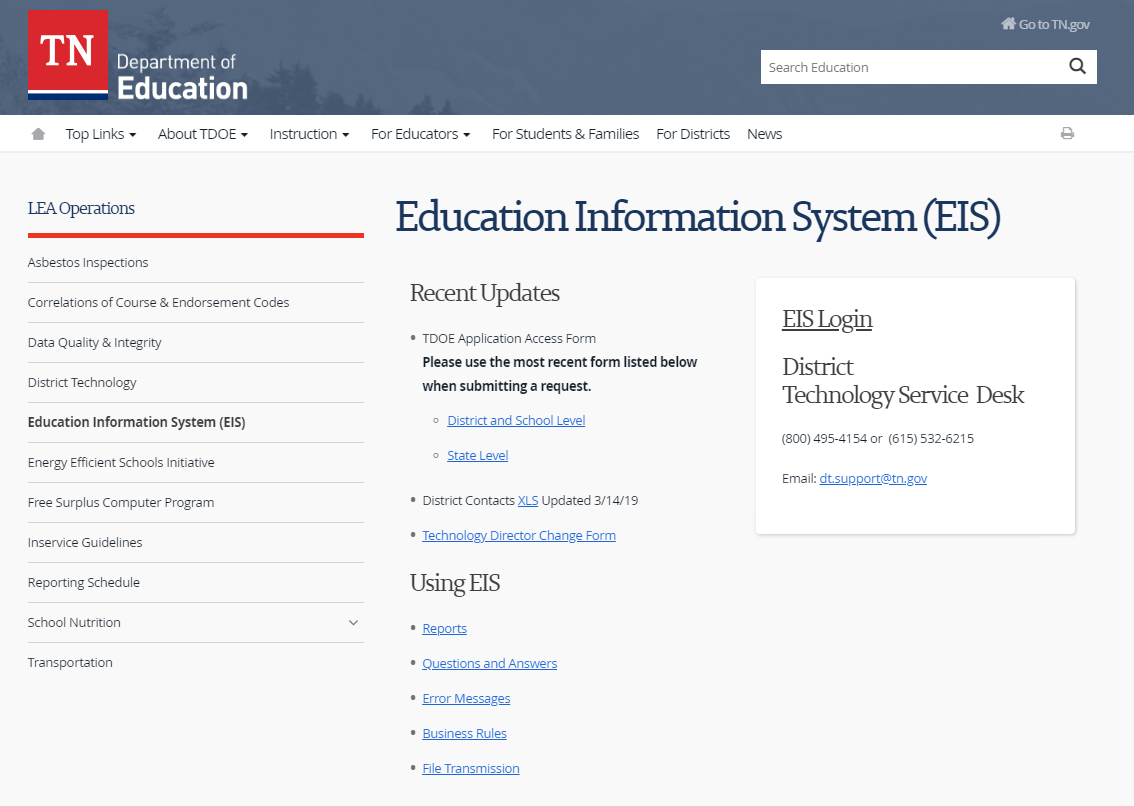 11
Updates & Reminders: Application User List
District supervisors with DST_AA user role should periodically review the App User List in EIS Production, and make changes as needed.
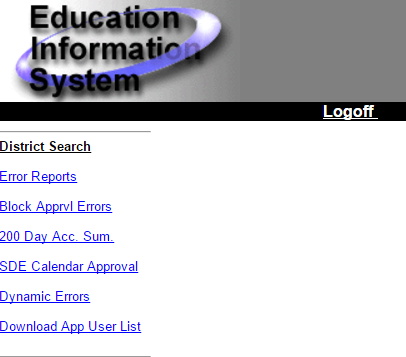 12
Updates & Reminders: Single Sign-On User Report
The SSO User Report will be assigned for users that have an EIS Production security role of DST_AA (District EIS Approval ADM).
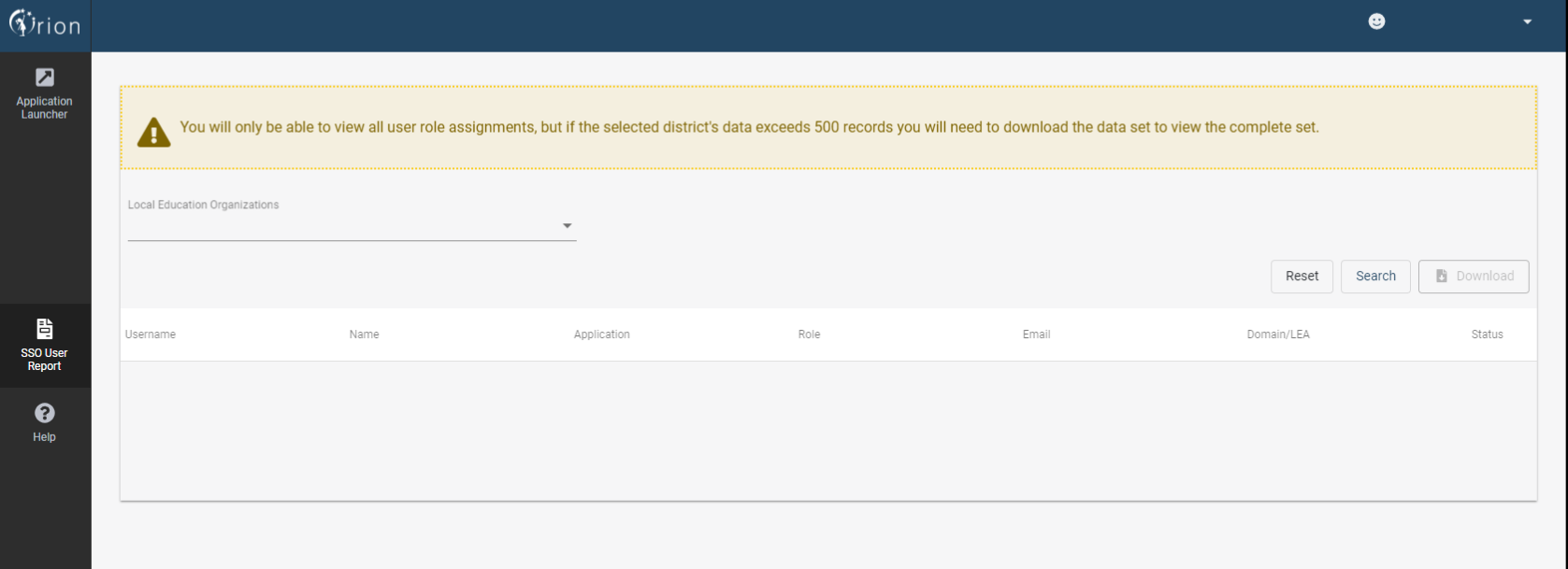 13
Updates & Reminders: Single Sign-On User Report
The Login Detected column was recently added to the SSO User Report. This column will be beneficial to district supervisors as they work locally to confirm that staff members log-in at least one time to their SSO, Orion, account.
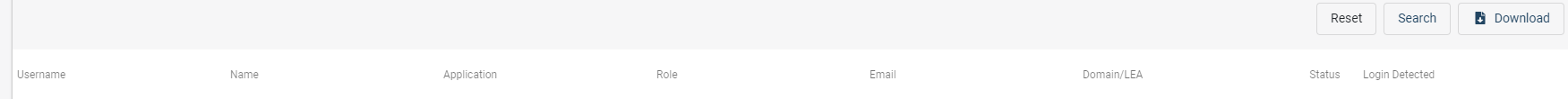 14
Updates & Reminders: District Technology Website
The District Technology website contains important information.
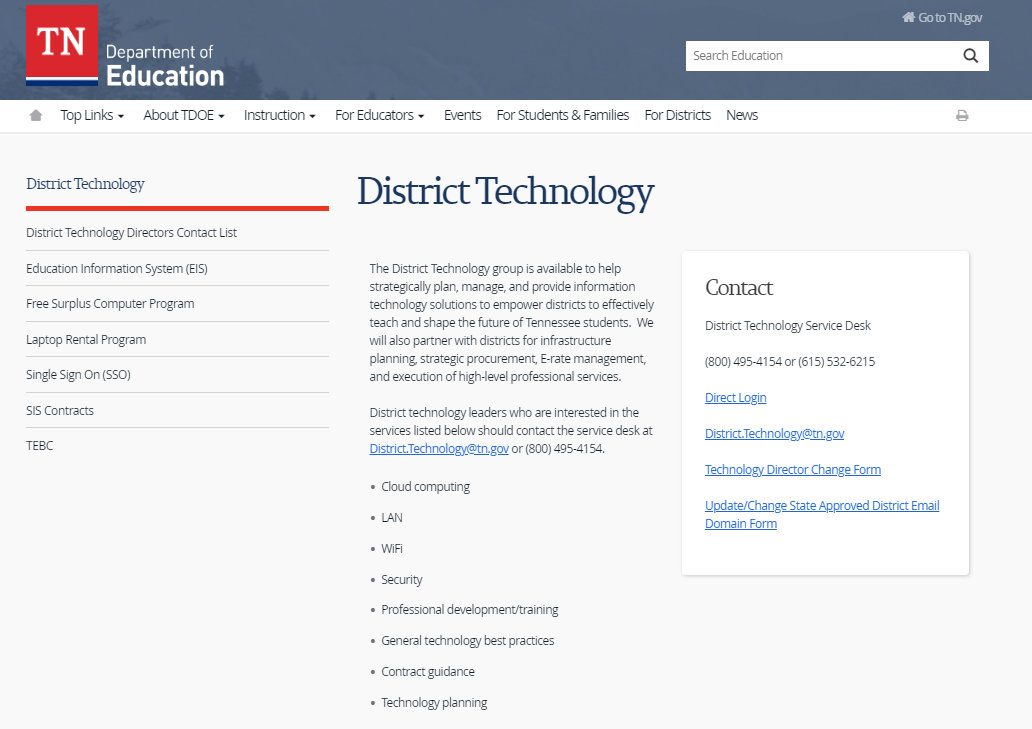 15
Updates & Reminders: EIS Metrics
Student Enrollment Count
16
Updates & Reminders: EIS Metrics
Staff Count
17
Updates & Reminders: Single Sign-On Metrics
Orion User Log-ins






Grand Total = 122,282
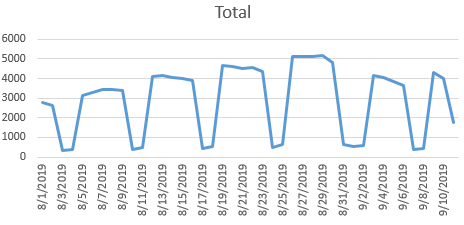 18
Updates & Reminders: List Serv Messages
SSO Provisioning With EIS Staff Data Message (8/27/2019)

EDUID Refresh Message (8/30/2019)

SSN Request Update Message (9/9/2019)
19
Updates & Reminders: TCAP Visibility Tool
2019-20 Assessment Application:




The TCAP Visibility Tool can be accessed using a single sign-on (SSO), Orion account.
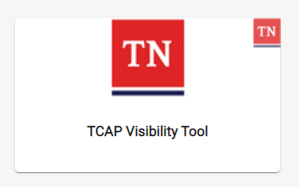 20
Updates & Reminders: Assessment Information
Refer to the Assessment Course Codes Workbook 2019-20 Final document when reviewing assessment data.
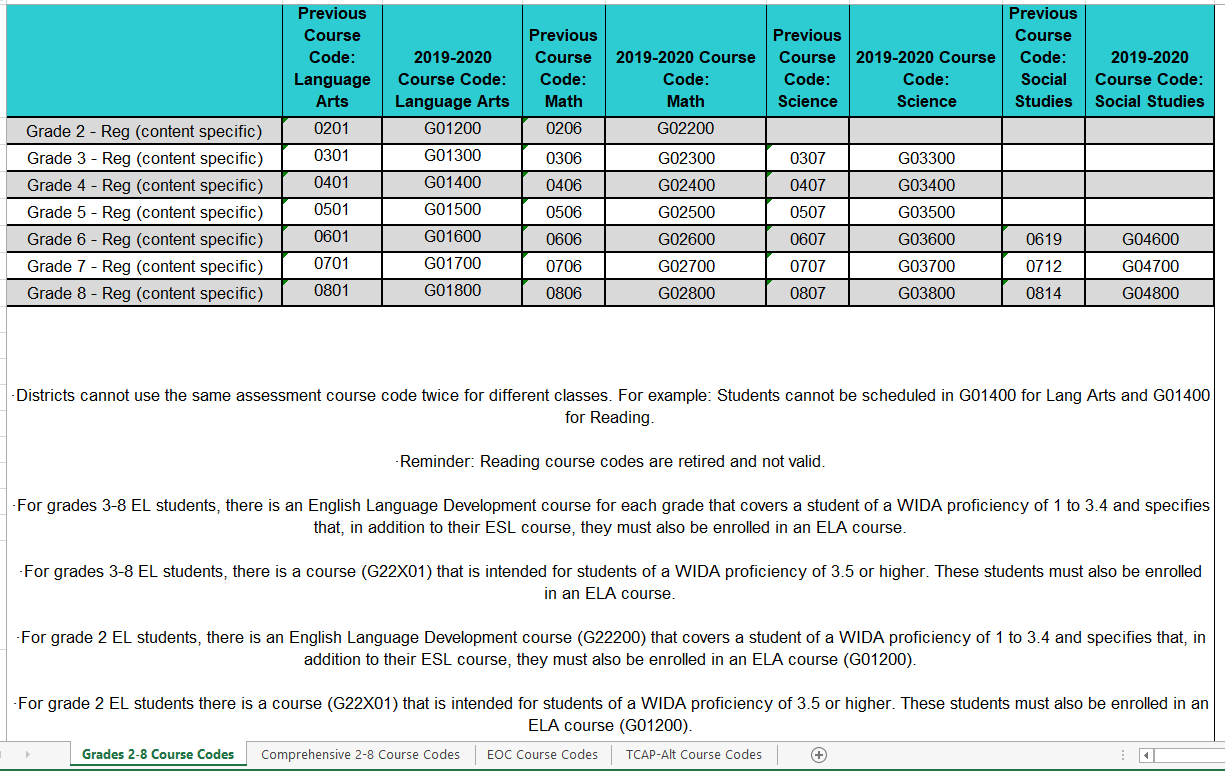 21
Updates & Reminders: Regional User Group (RUG) Leaders
There are 18 RUG Leaders across the state that regularly hold meetings and/or share information.
22
Melissa TeatHelp Desk ManagerMelissa.Teat@tn.gov(800) 495-4154